Equations
&
Inequalities
Isolate Zero
Isolate Zero
Multiply by the LCD
Isolate the absolute value
a, if a > 0
-a, if a < 0
f(x) > c
OR
f(x)< -c
Isolate the power
Isolate the radical
Write as the log of one expression
and then isolate the log
Isolate the trig ratio
Use zero product property
Use a trig identity
Properties of
Functions
Algebraic 
Functions
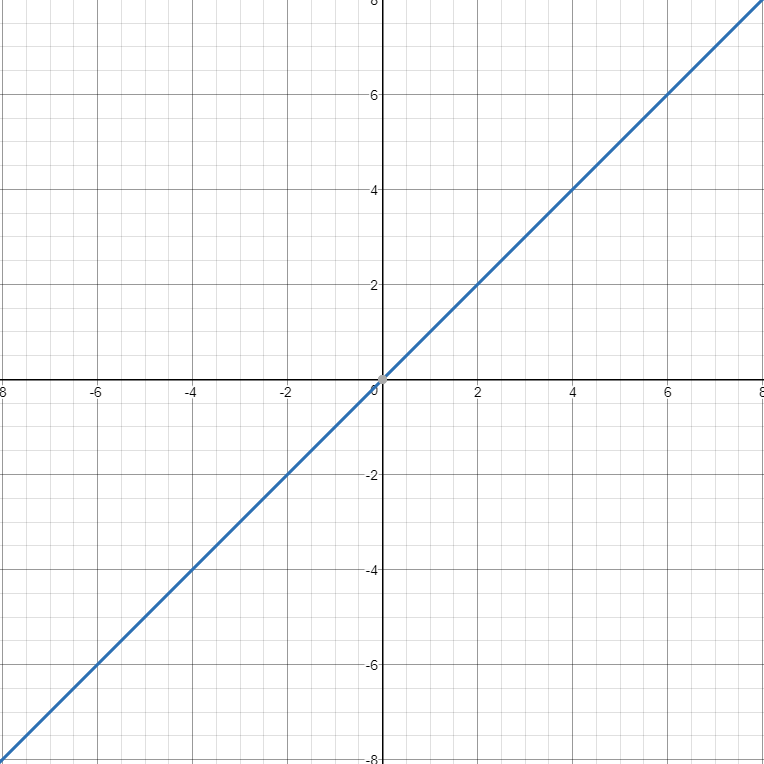 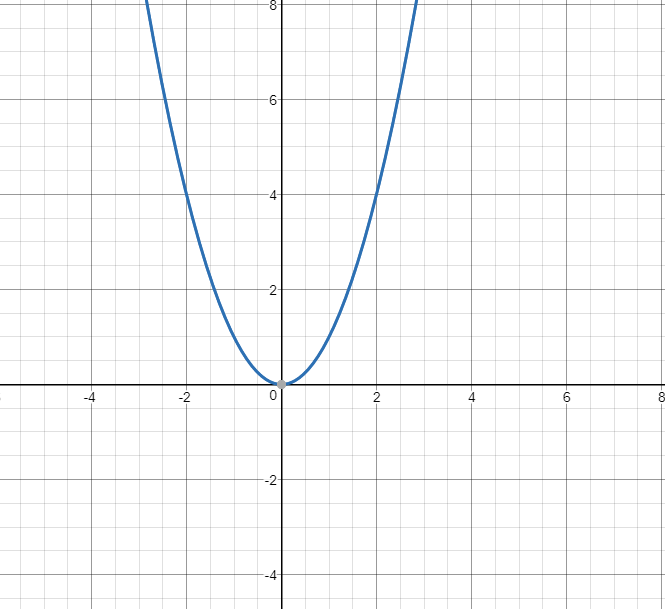 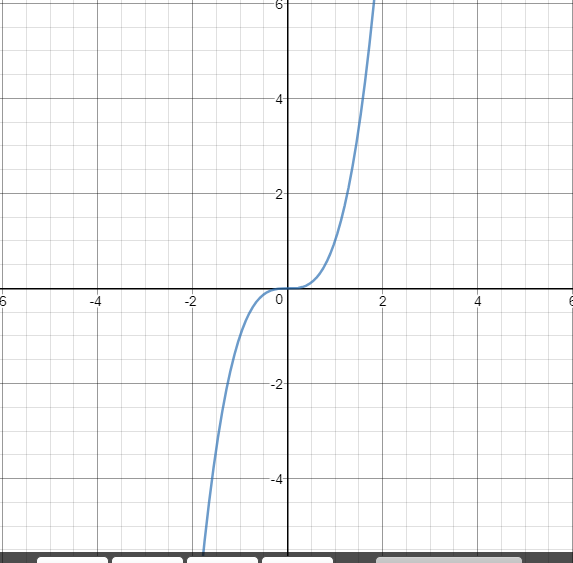 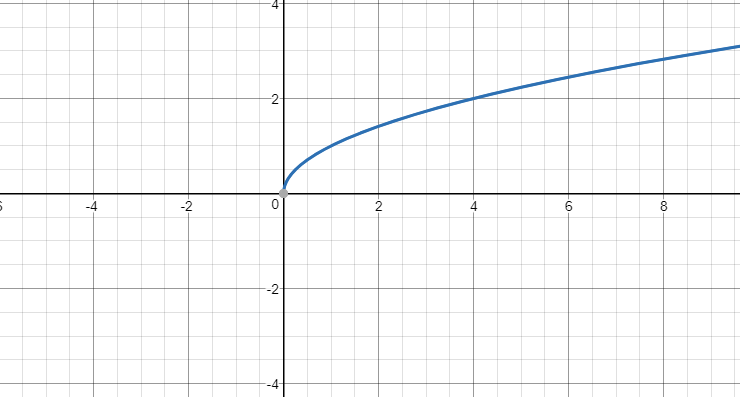 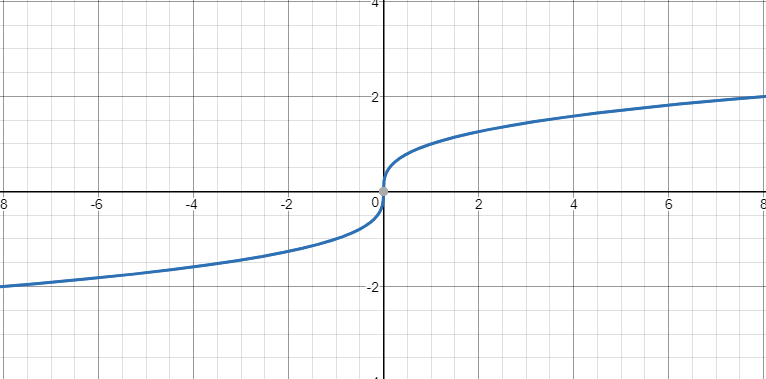 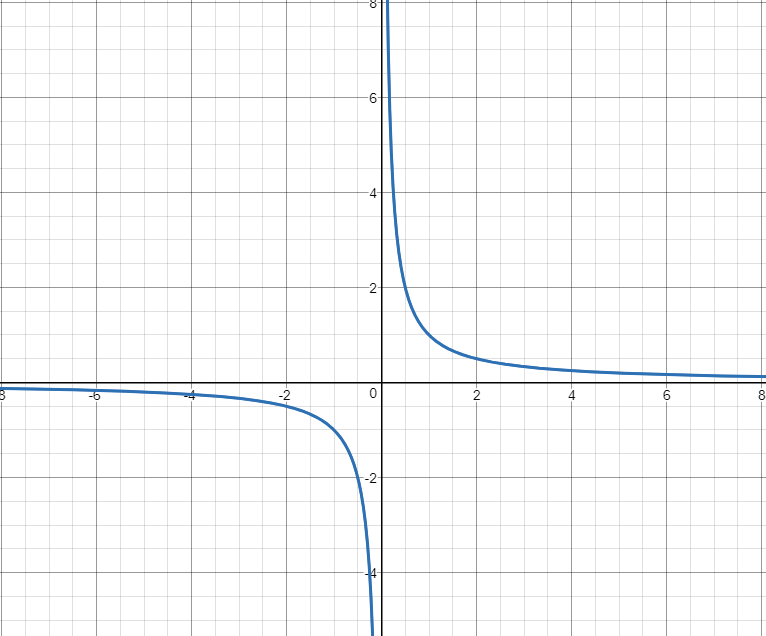 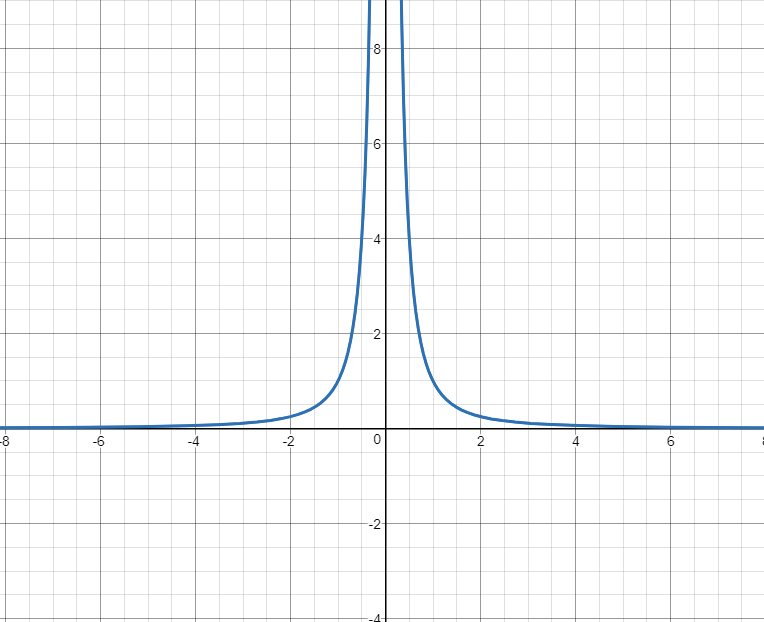 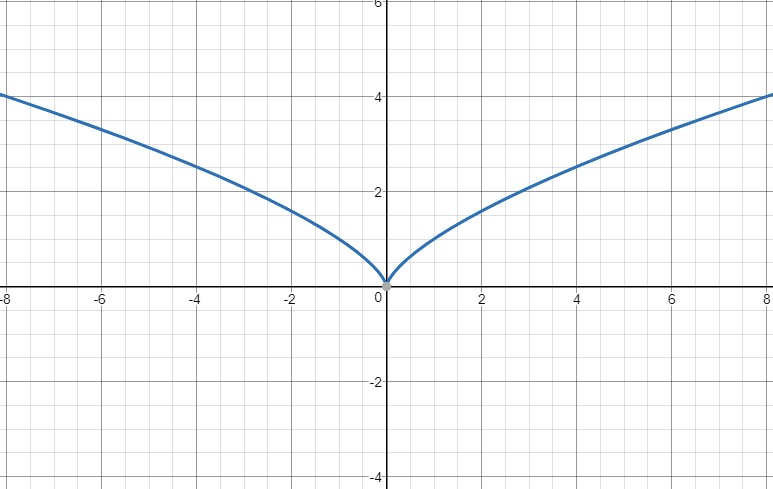 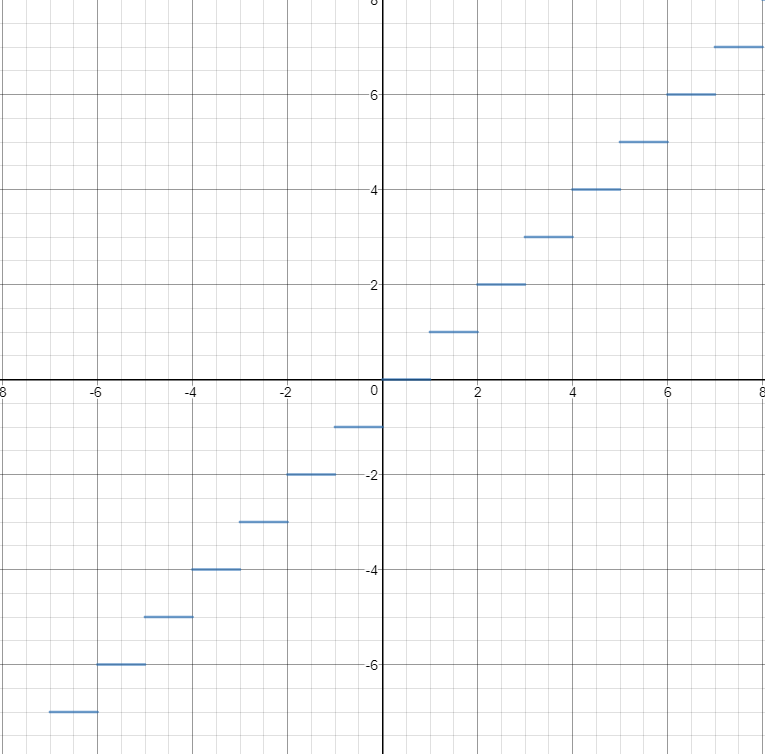 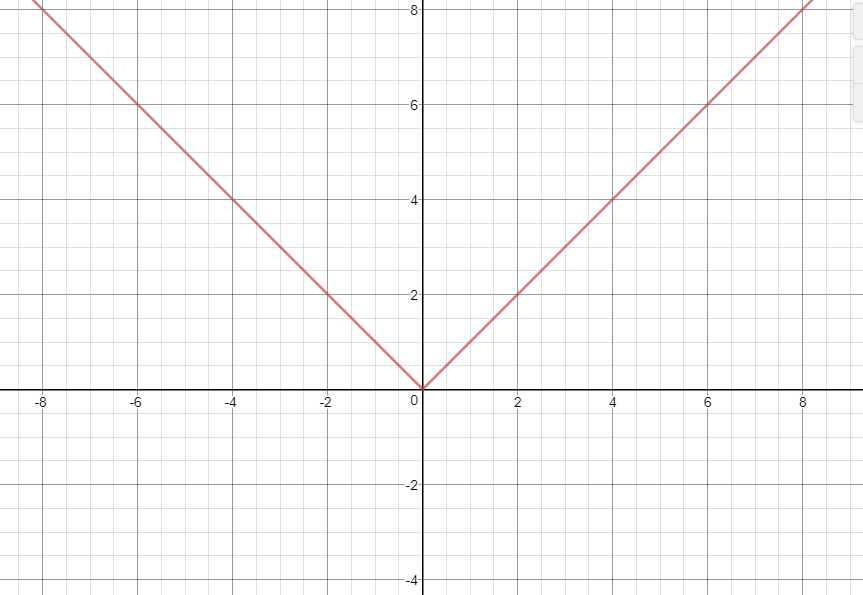 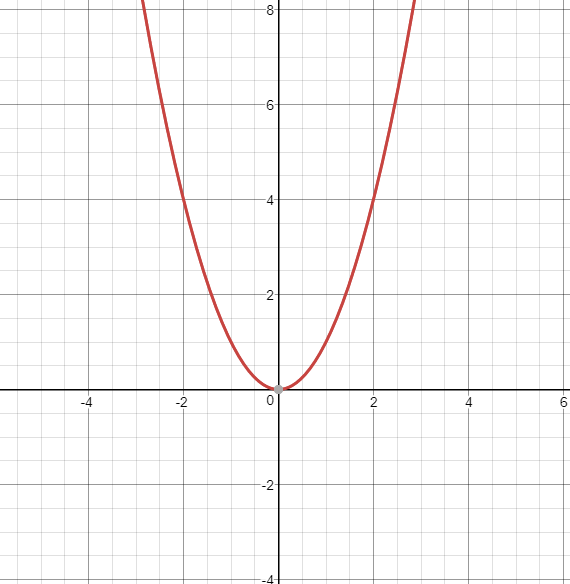 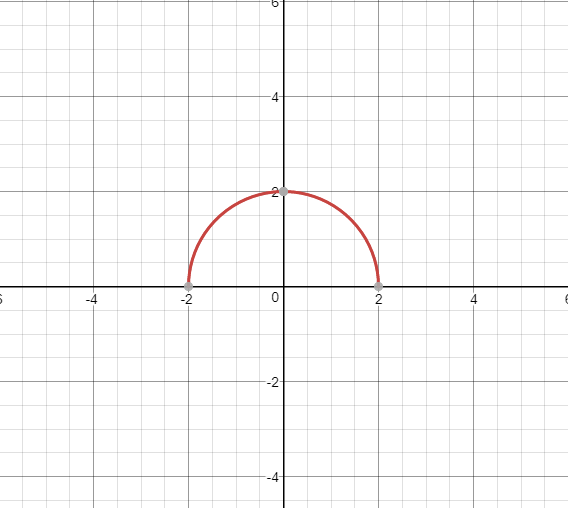 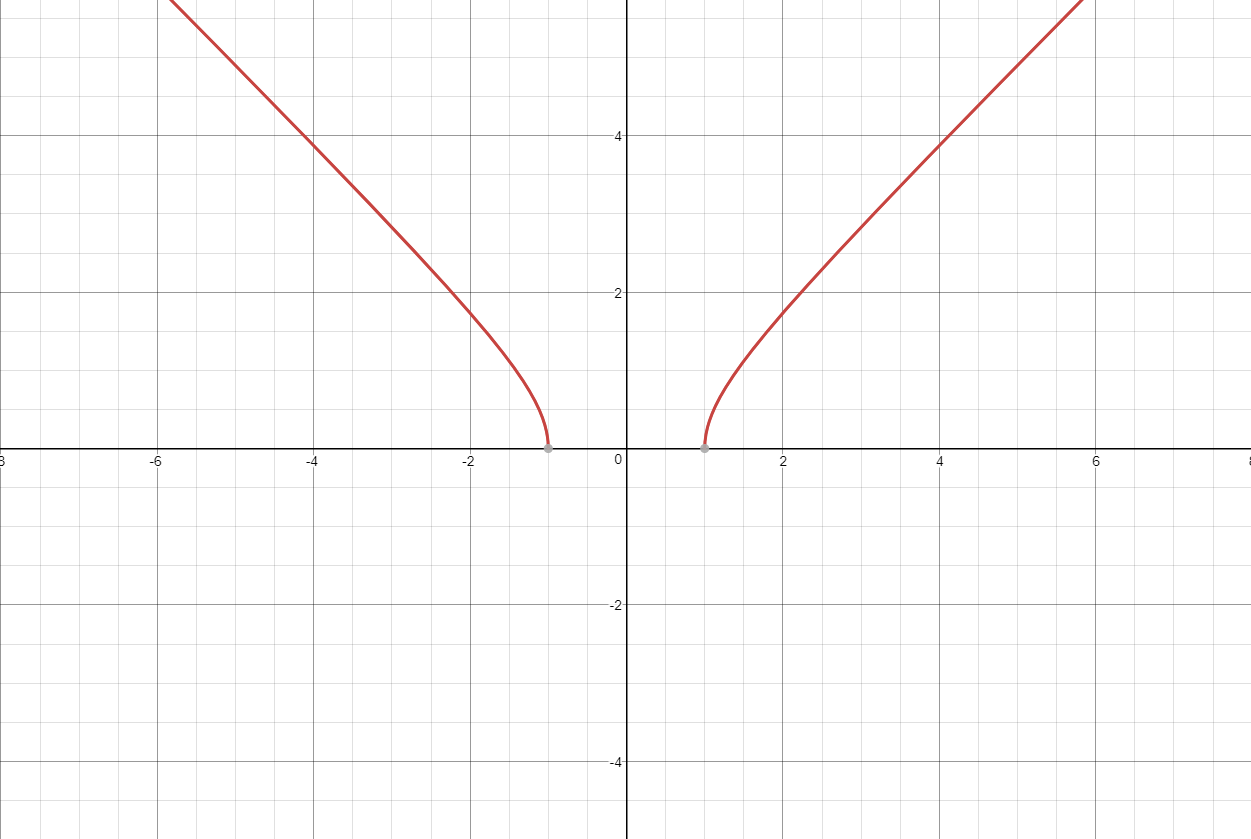 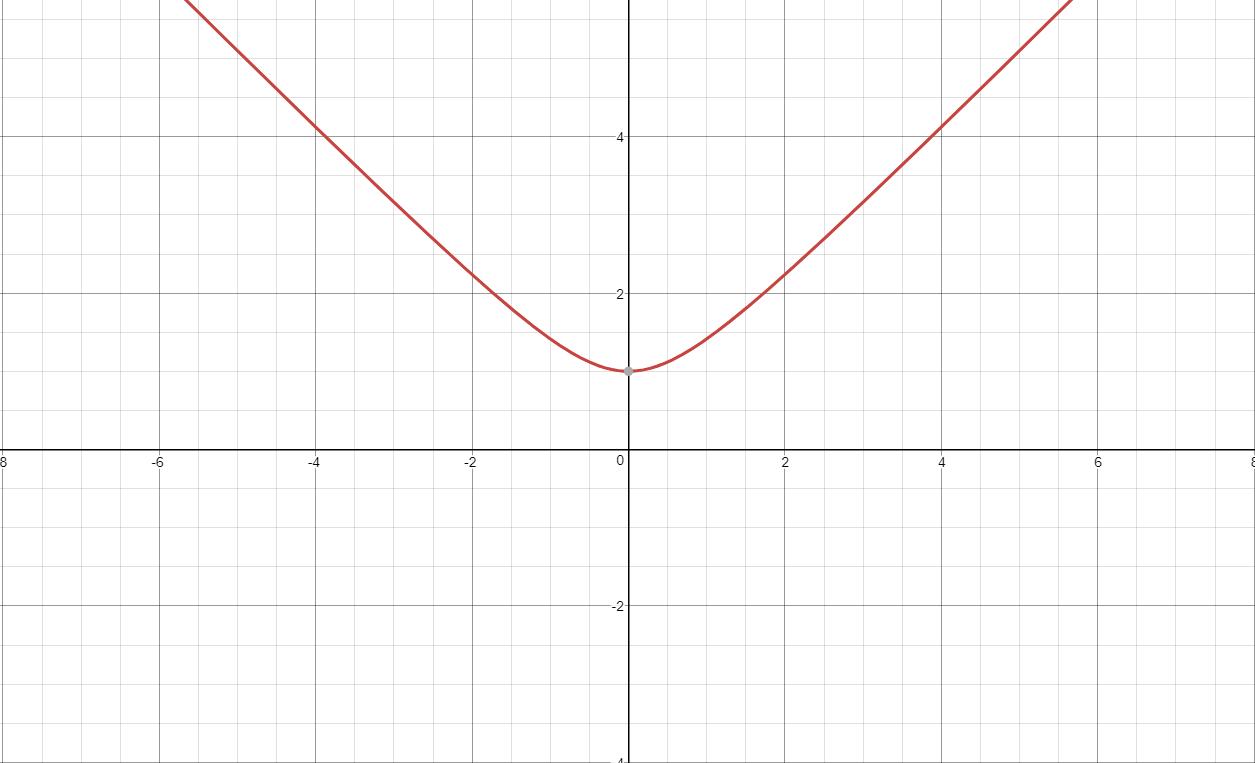 Trigonometric
Functions
Signs of Trig Ratios
All
Students
Take
Calculus
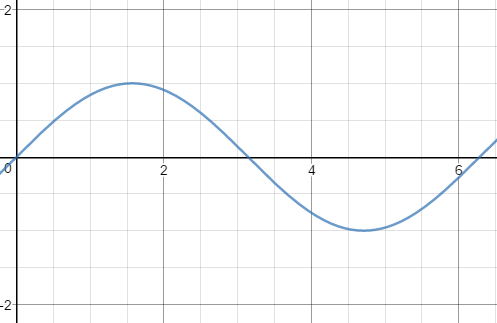 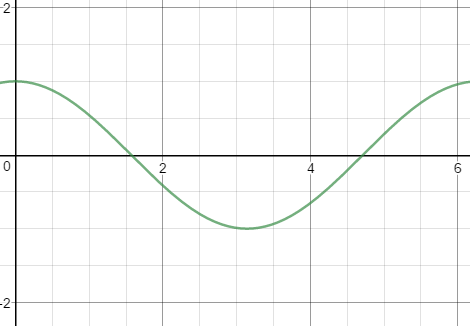 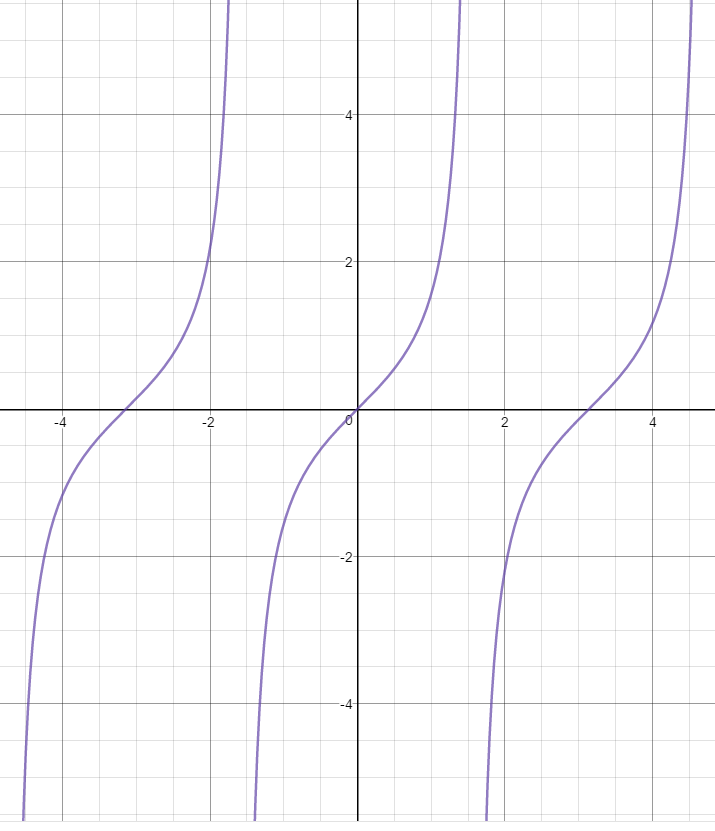 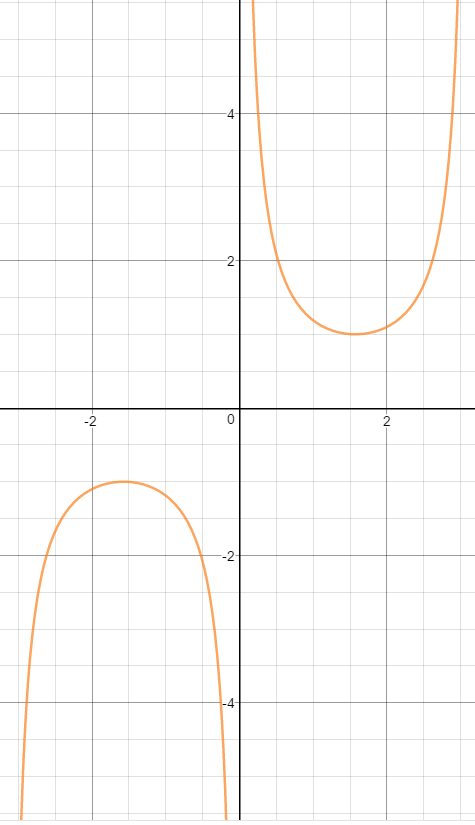 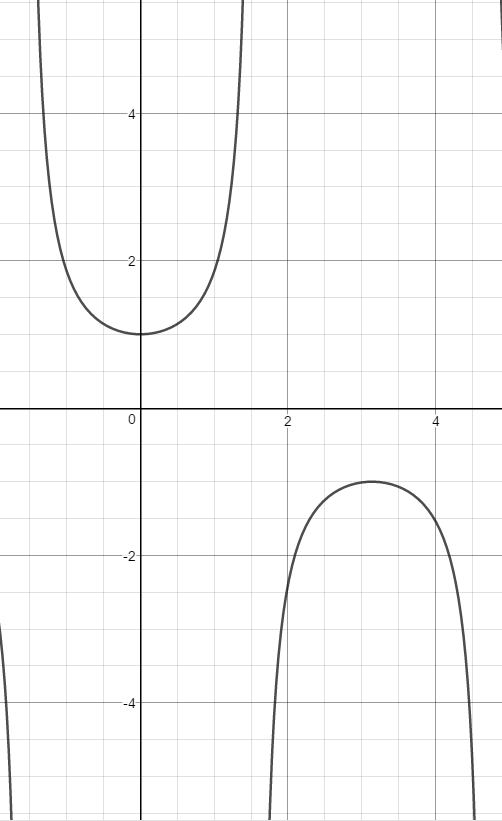 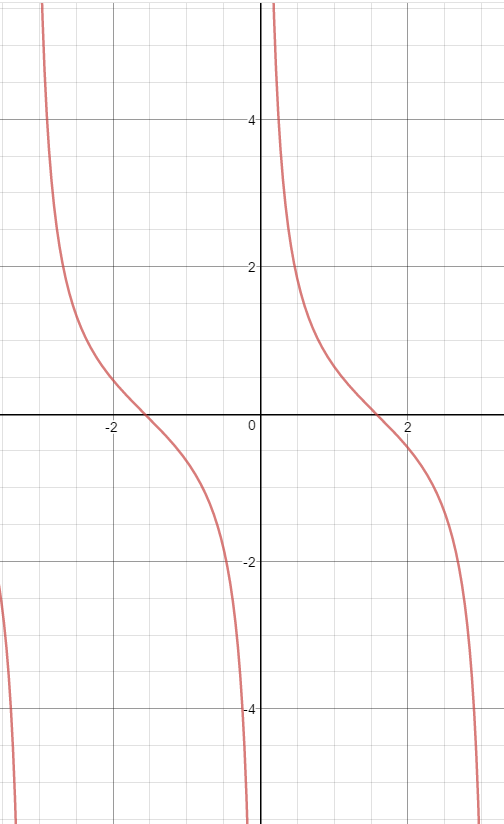 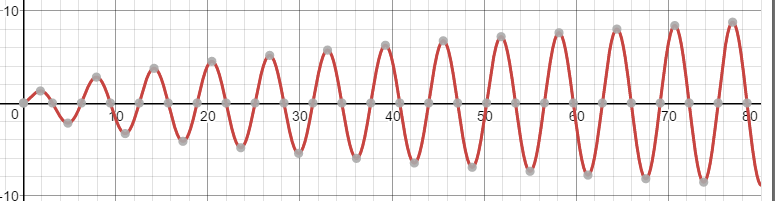 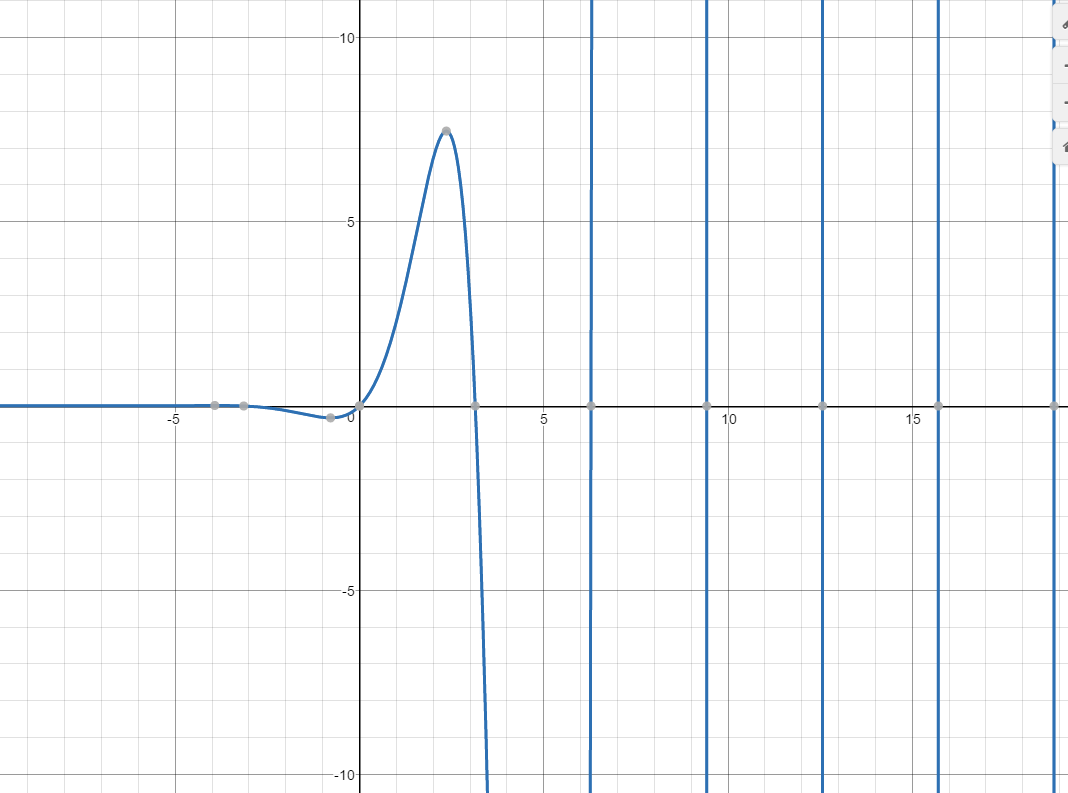 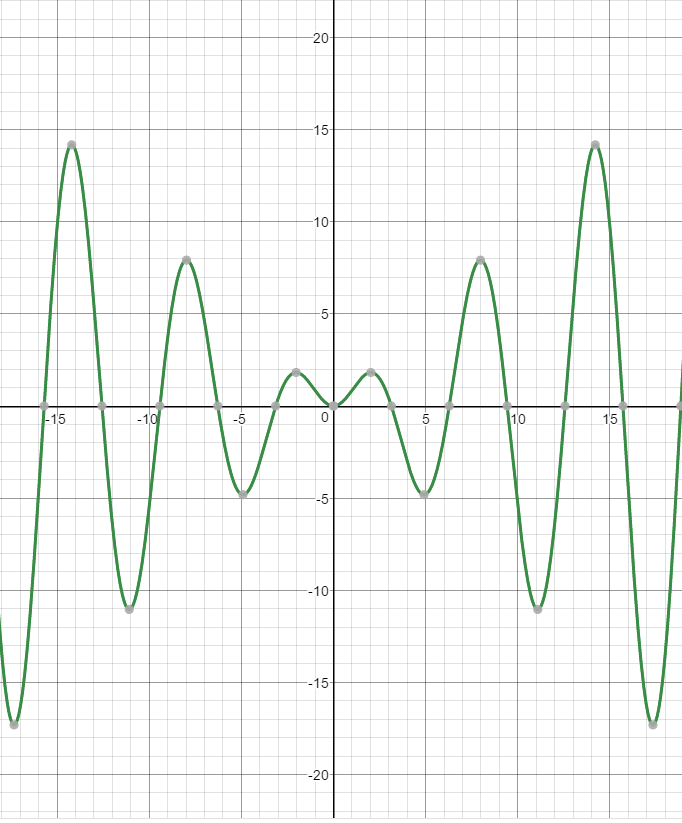 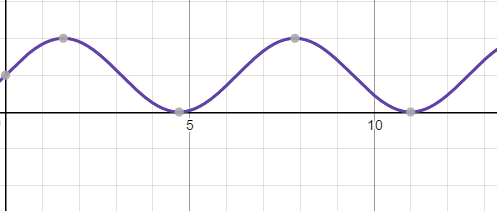 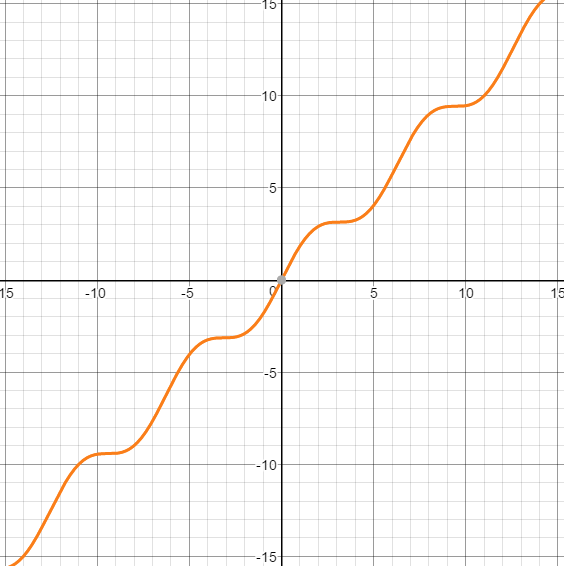 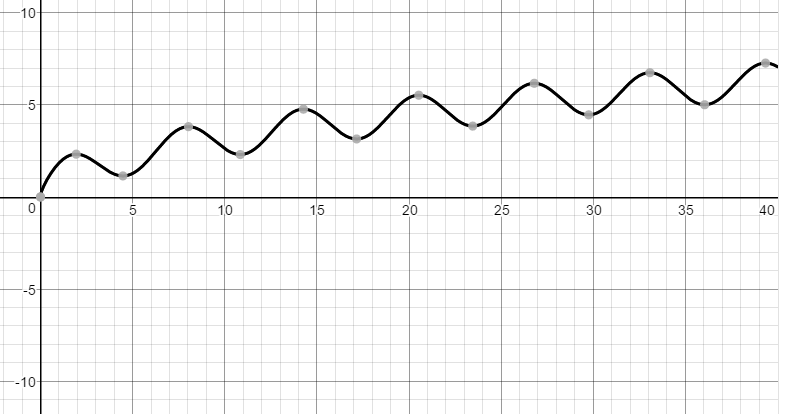 Conics
To find the foci…
To find the asymptotes for a hyperbola…
Point  (h, k)
Two lines (asymptotes)
A hyperbola (still!!!)
Logarithmic 
& 
Exponential 
Functions
X is the power, y is the root
e = 
(2 diff expressions)
e is approximately…
2.718…
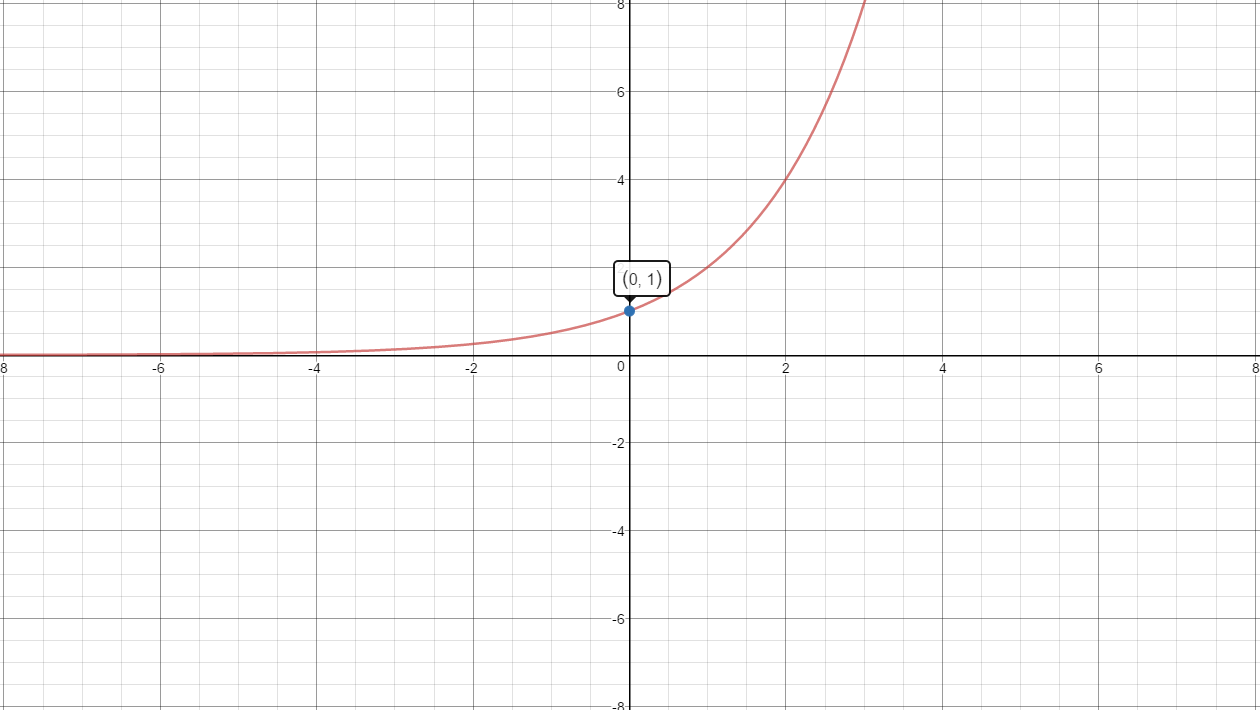 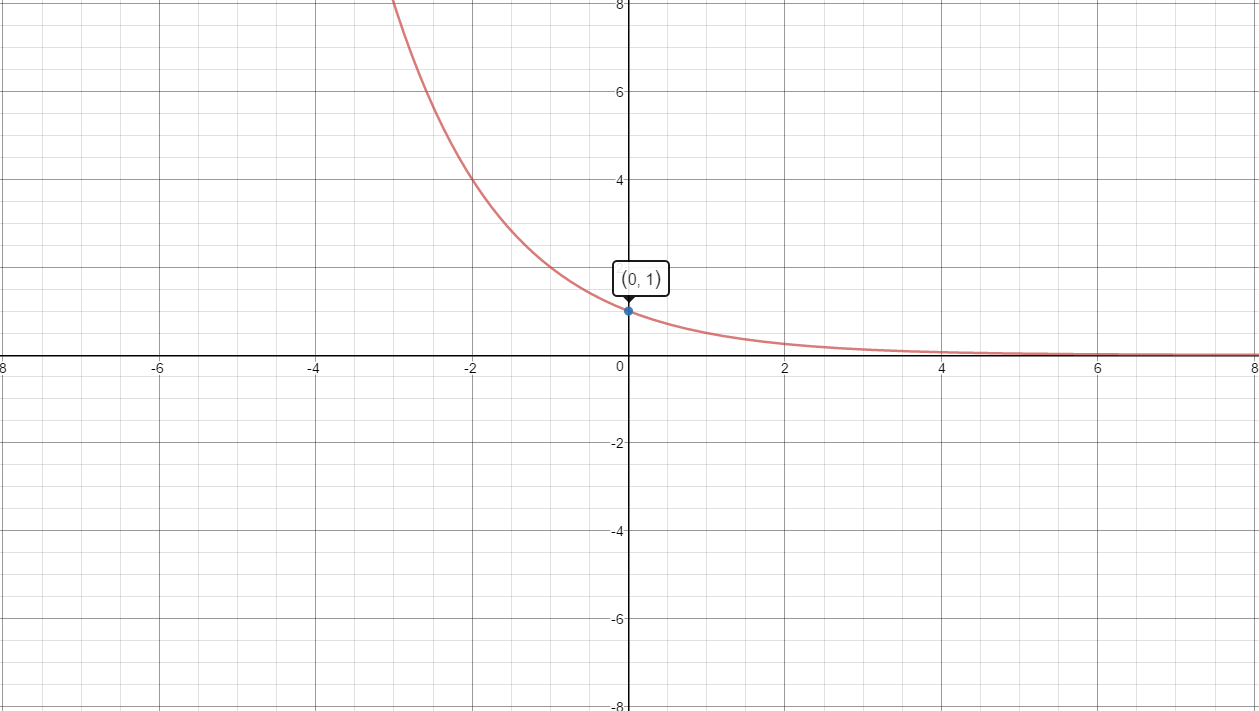 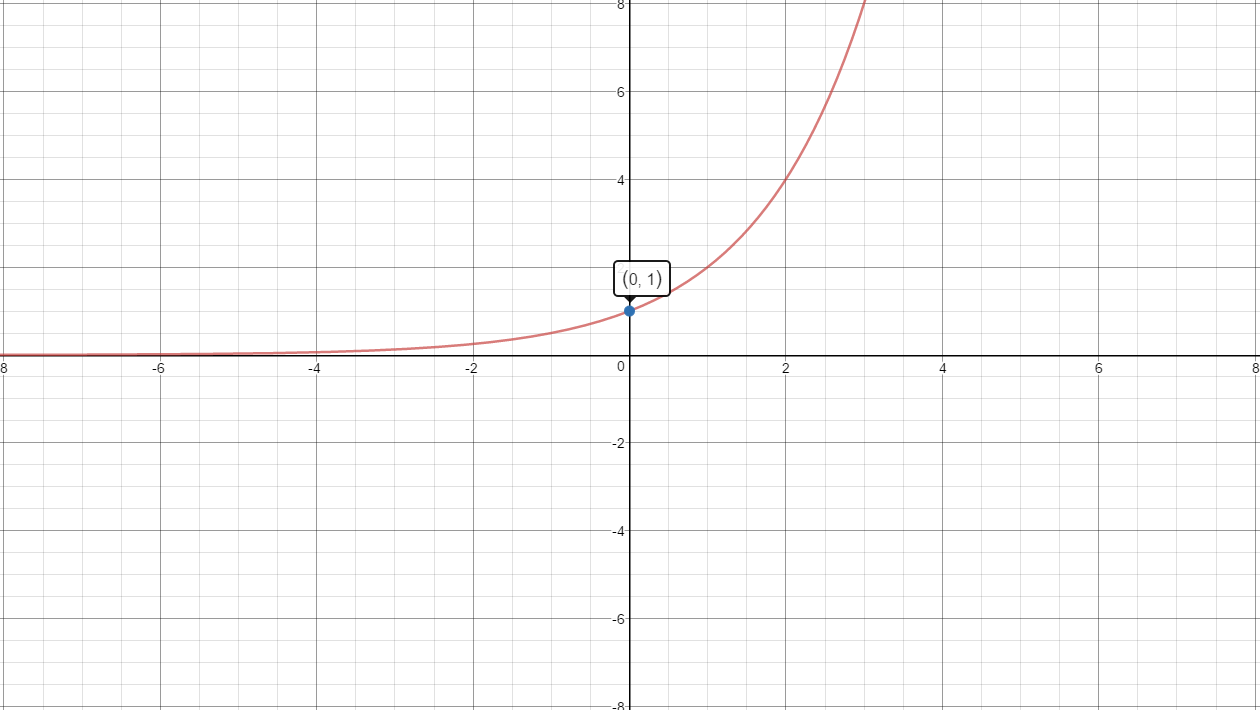 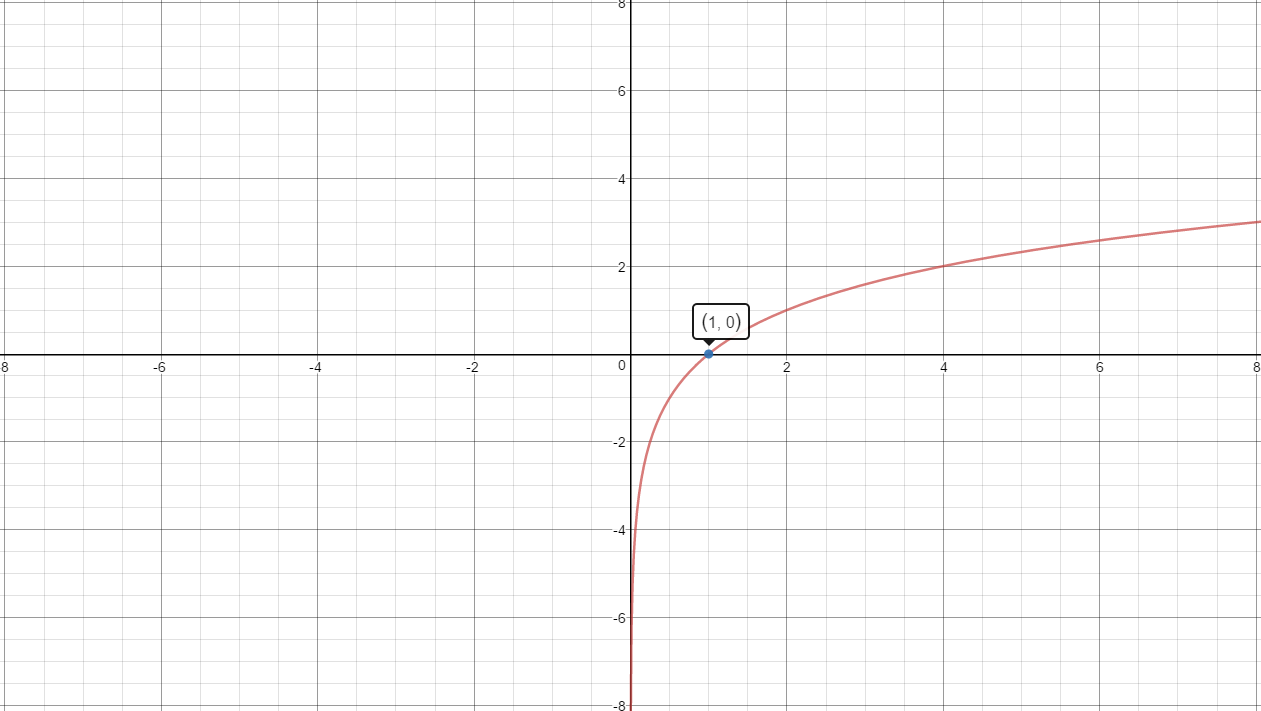 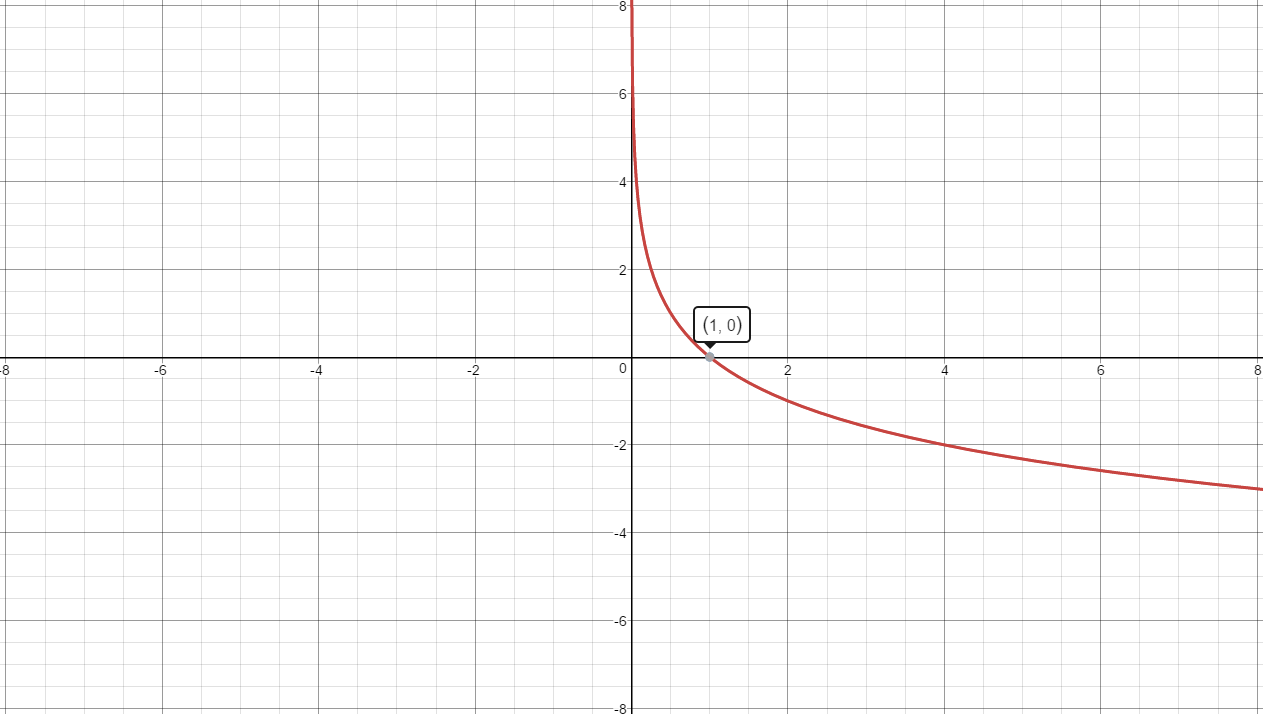 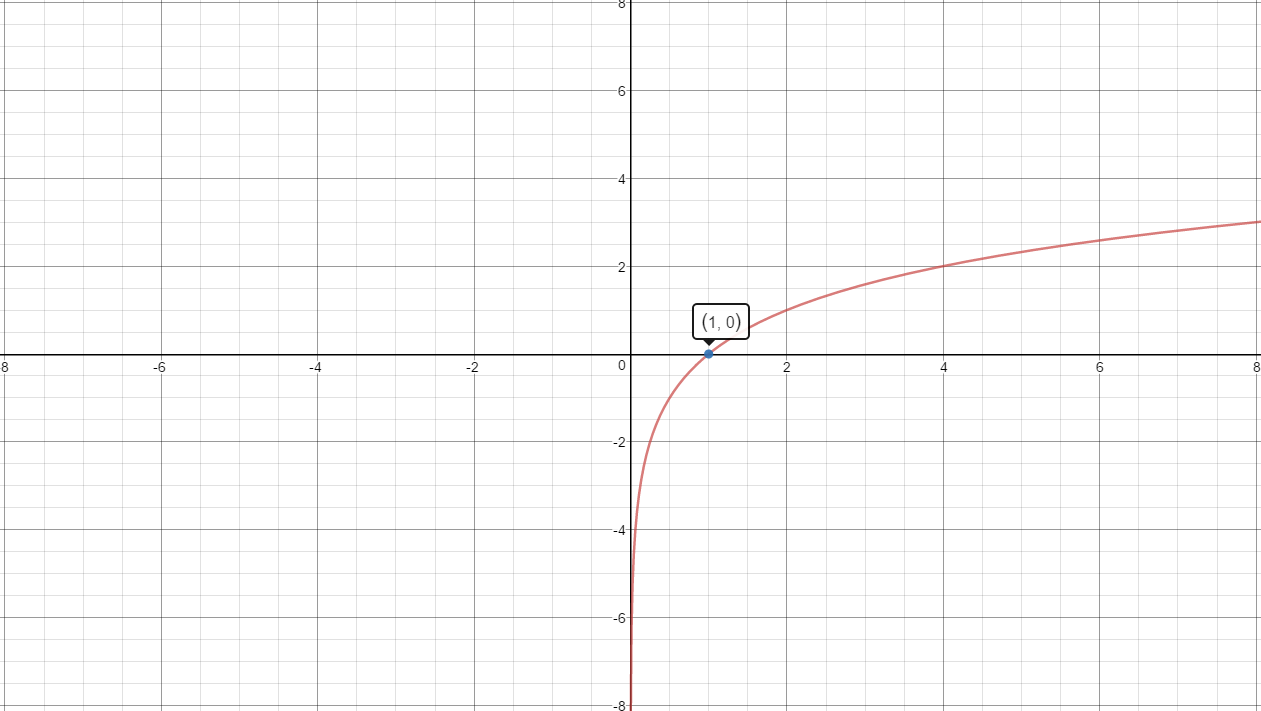 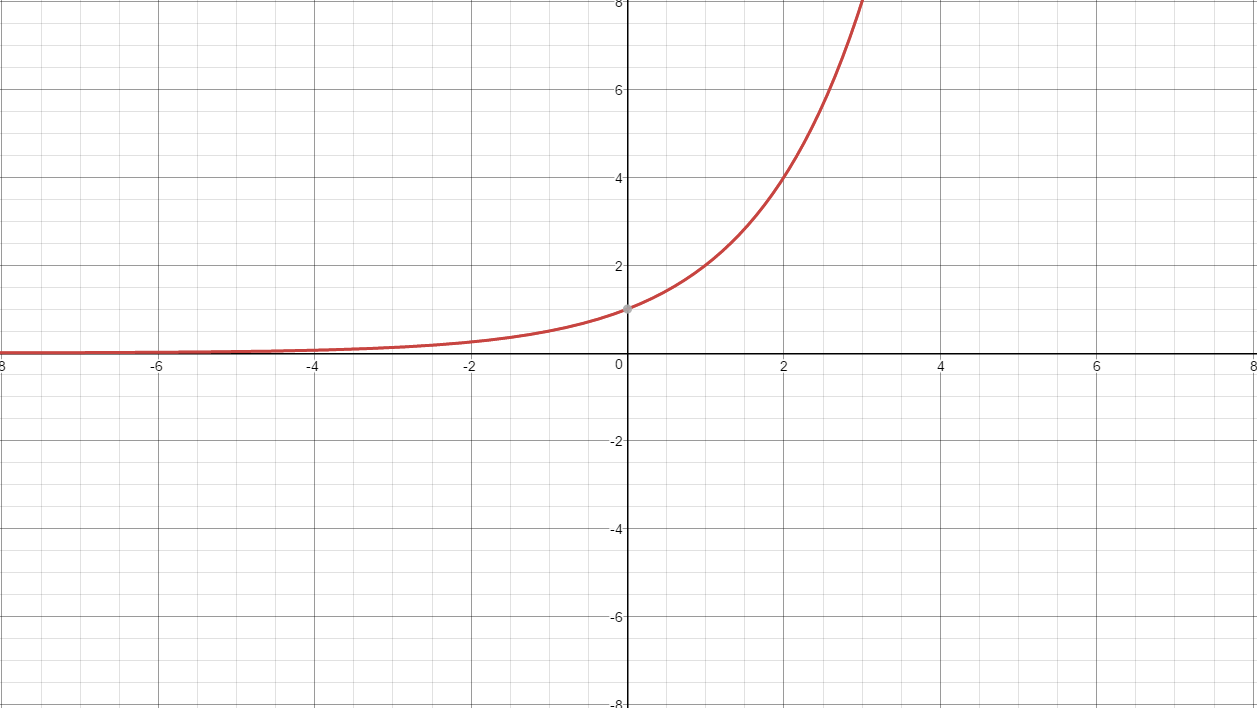 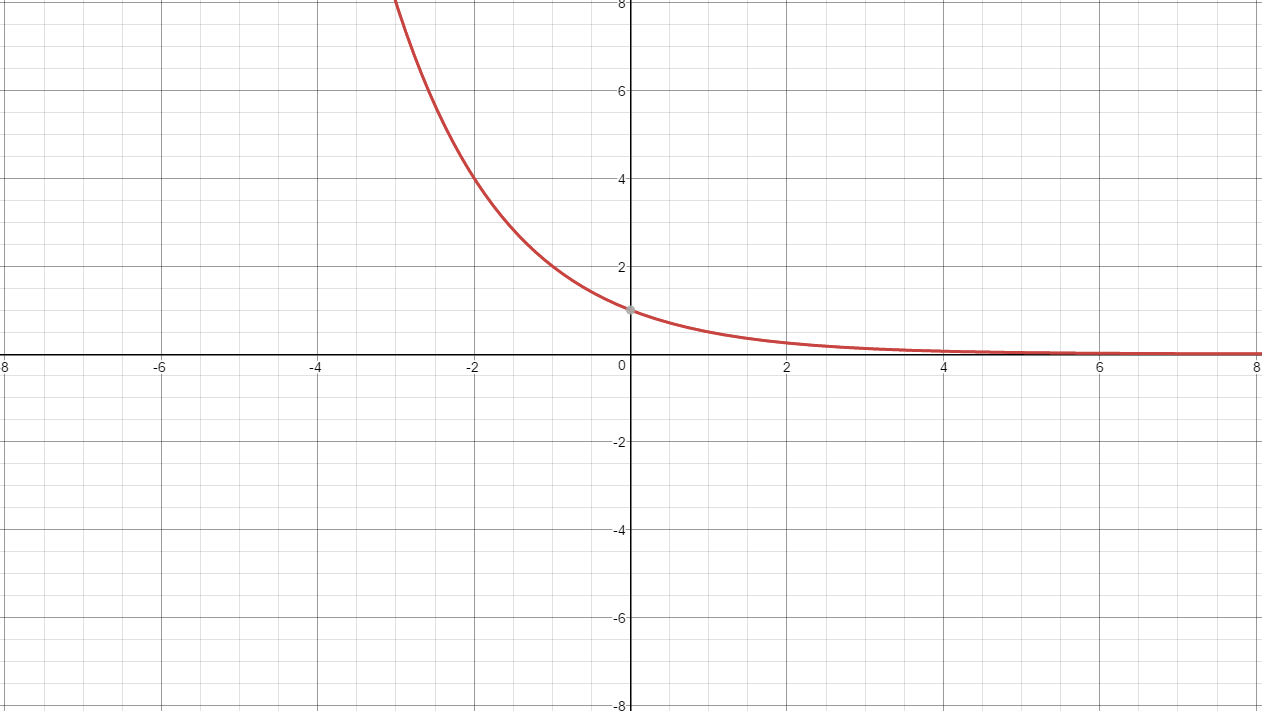 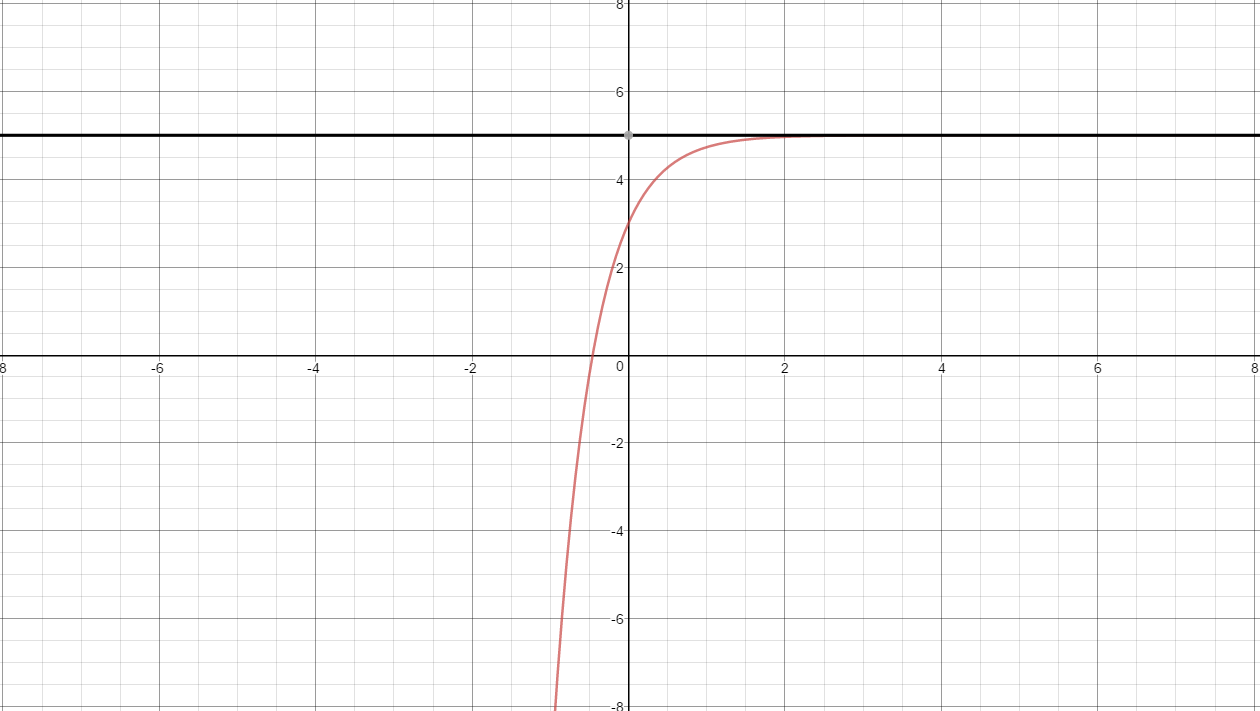 A
A-B
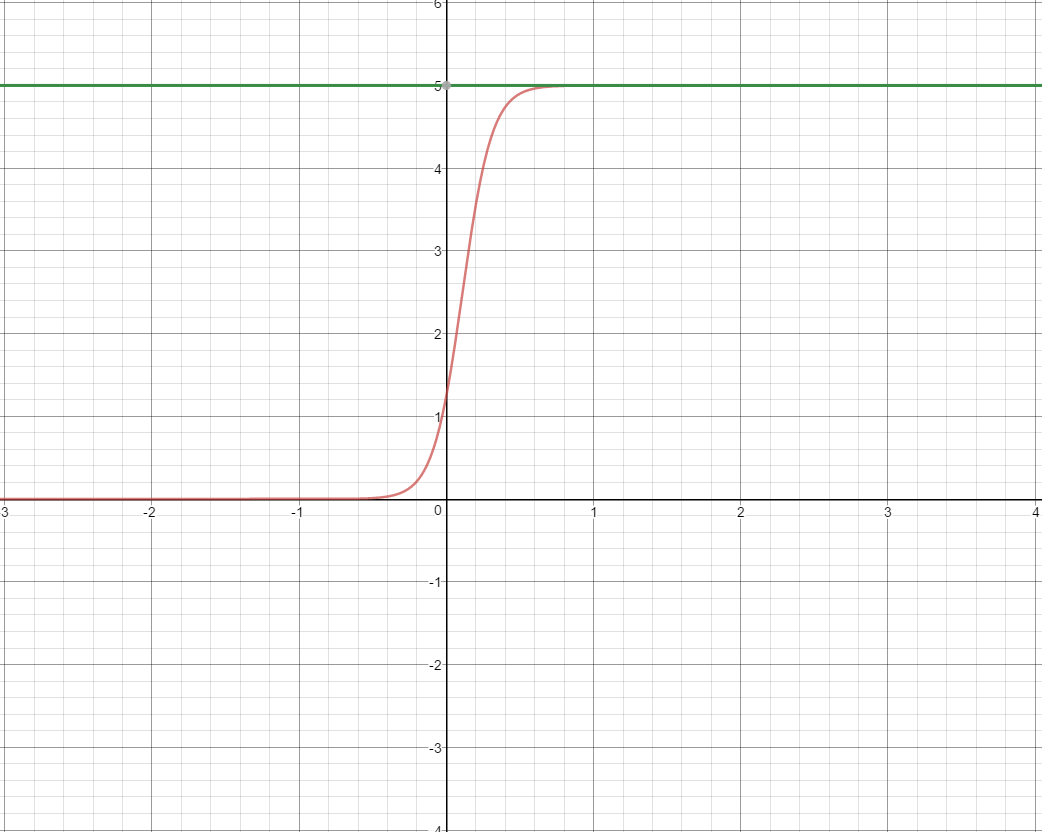 A
A/(1+B)
Sequence & Series
1
1
1	2	1
1	3	3	1
1	4	6	4	1
1	5	10	10	5	1
Polars
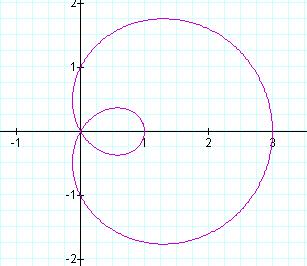 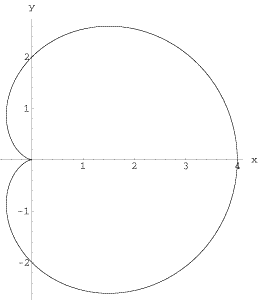 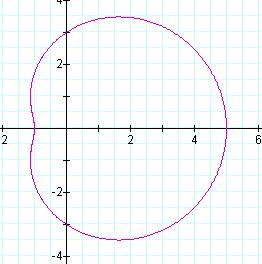 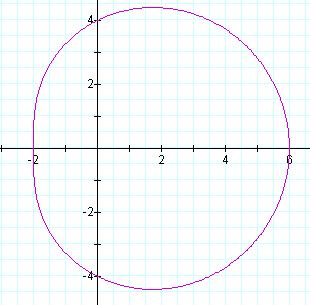 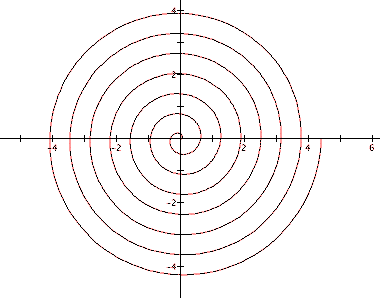 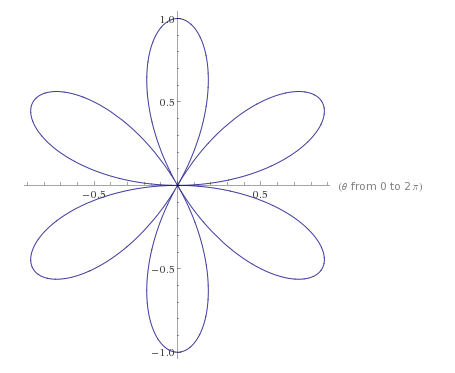 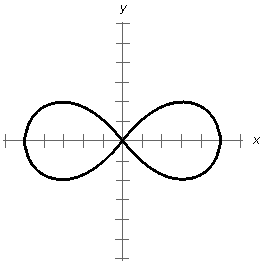 Vectors